MÁGNESES NANORÉTEGEK NÖVESZTÉSE ÉS VIZSGÁLATA
Sájerman Klára, Kárpáti Kristóf
Mentor: Merkel Dániel
WIGNER Kutatódiák Tábor 2018. június
Motiváció
Multiferroikus anyagok
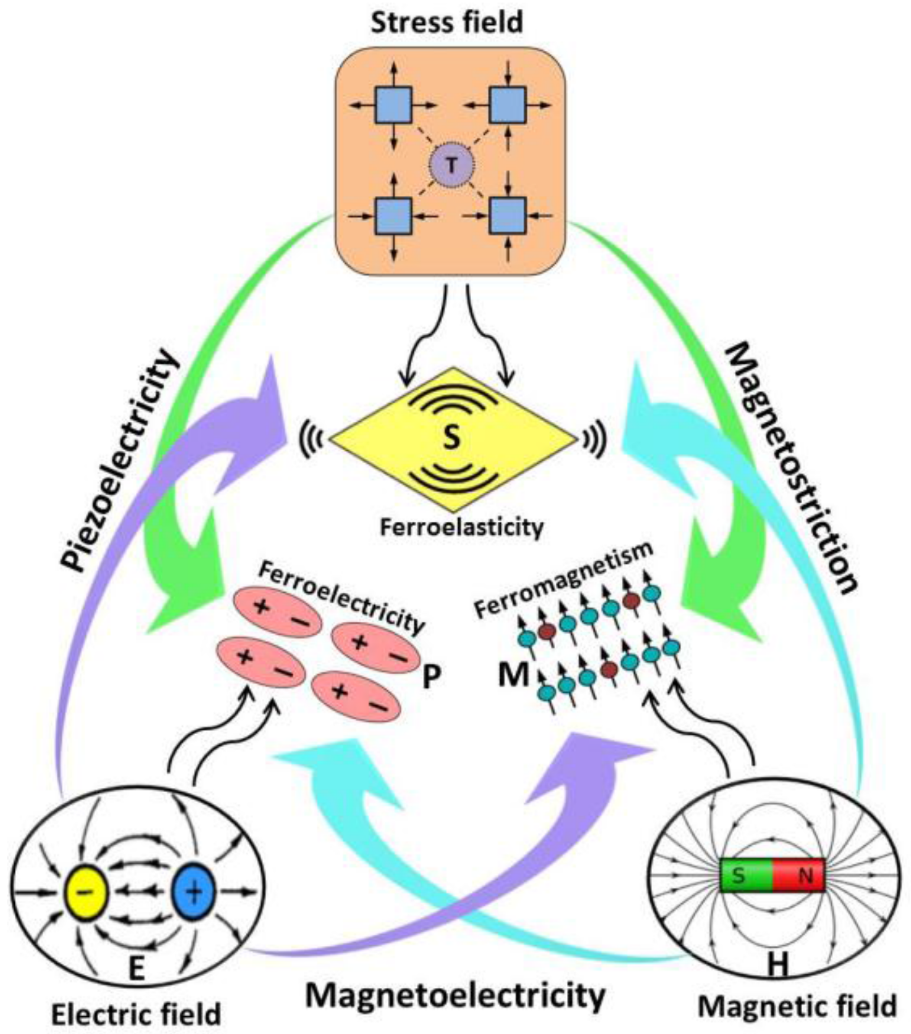 Ferroikus tulajdonságok:
Ferroelektromosság
Ferromágnesesség
Ferroellaszticitás
Multiferroikus anyagok felhasználása
Kommunikációs eszközök
Orvostudomány
Informatika
Ipar
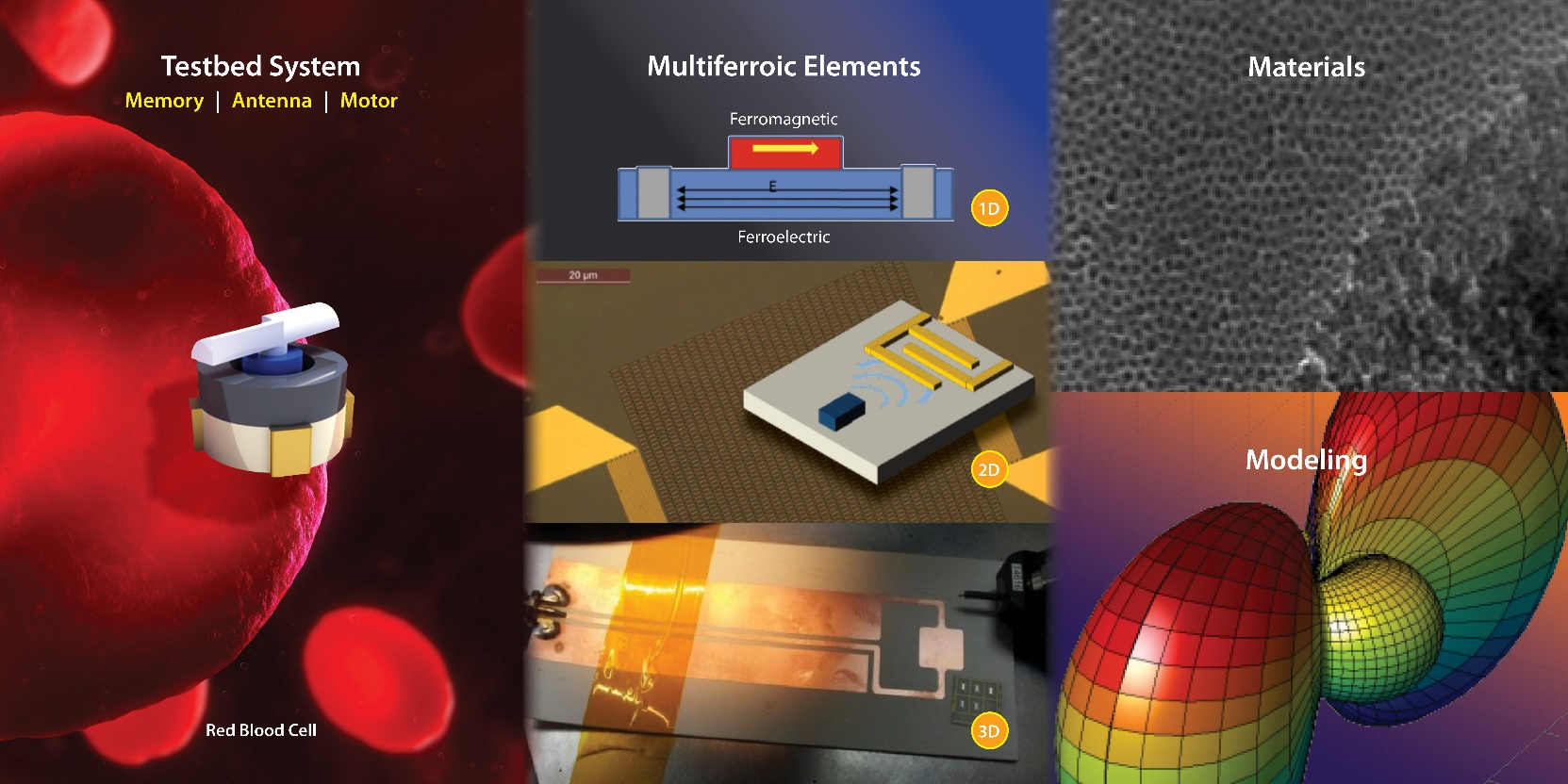 Fege mágneses vékonyréteg
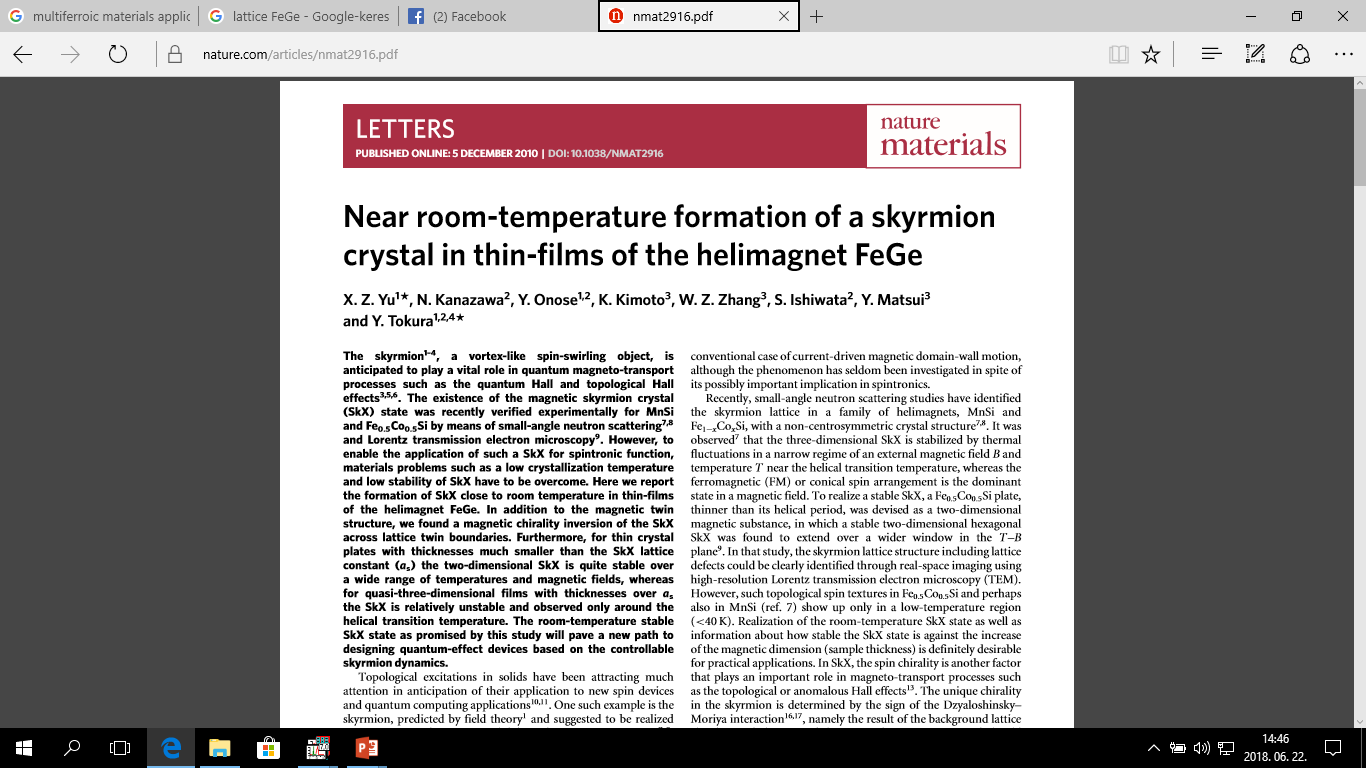 324028
324028
FeGe minta növesztése
Molekulanyaláb-epitaxia (MBE)
A növesztett minta tulajdonságai
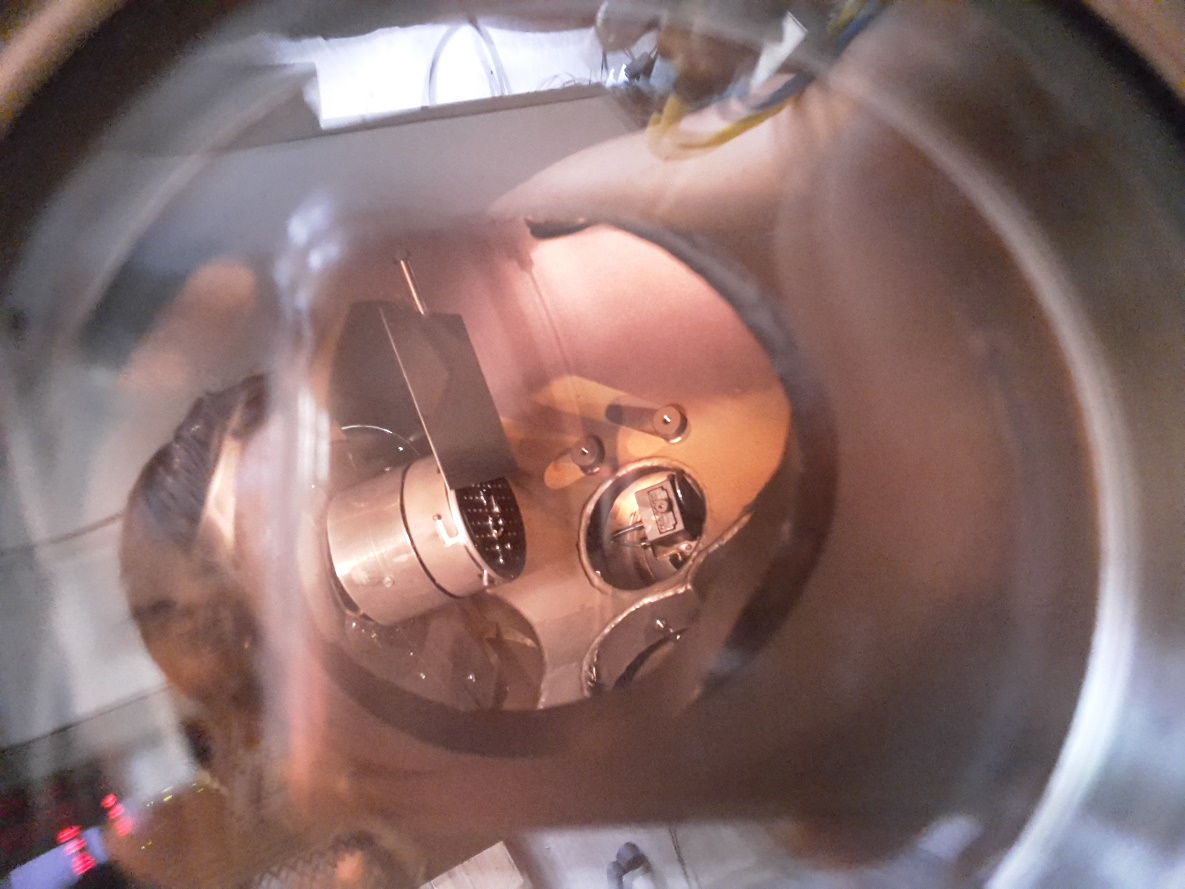 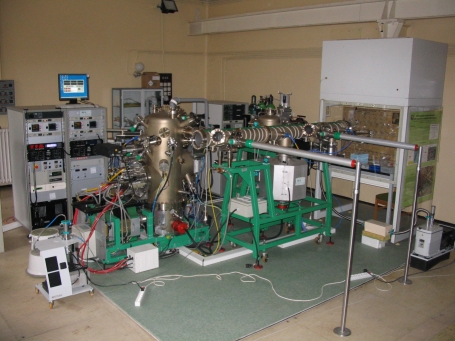 FeGe vékonyréteg szerkezete
nFeGe
57FeGe
Si (111)
A minta vizsgálata
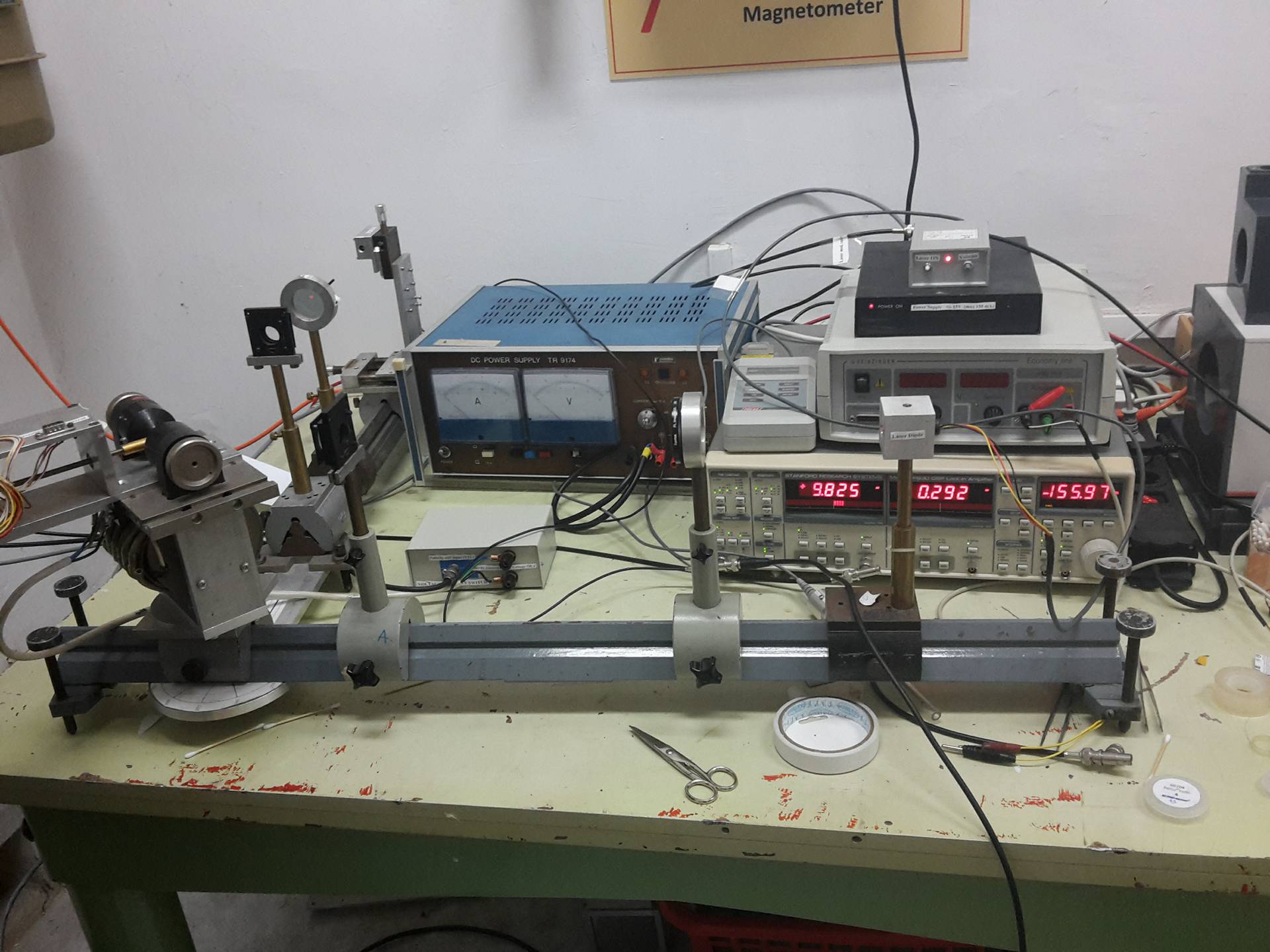 Röntgen-diffrakció
Röntgen-reflektometria
Magnetooptikai Kerr-effektus
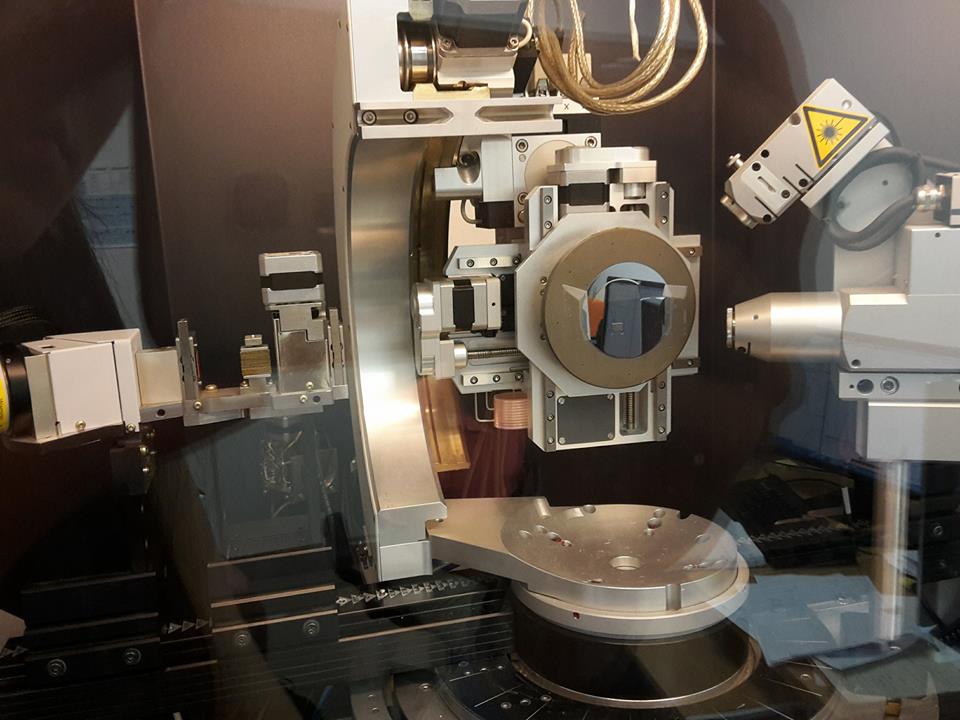 Röntgen-diffrakció
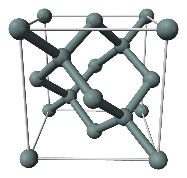 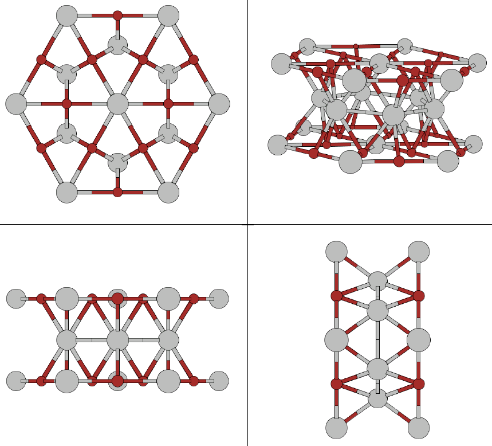 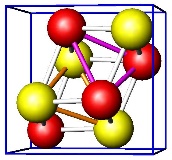 Röntgen-reflektometria
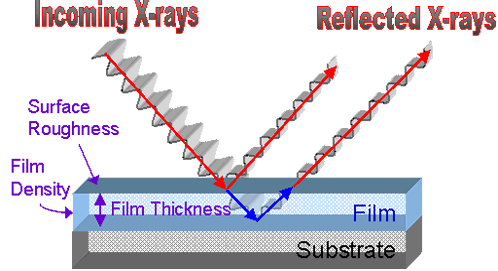 Magnetooptikai Kerr-effektus
Koercitív erő
Relatív remanencia
Köszönjük a figyelmet!